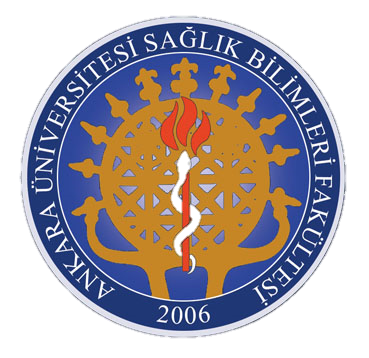 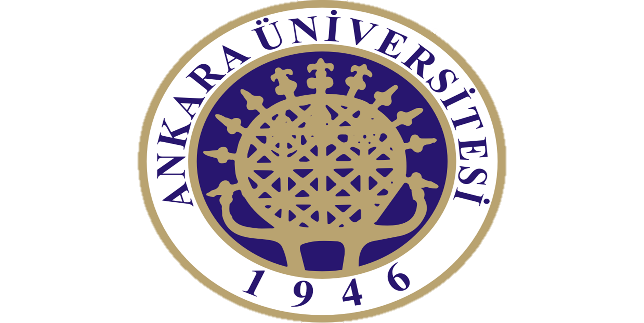 Çocuk ve Doğa
Sağlık Bilimleri Fakültesi 
Çocuk Gelişimi Bölümü
Doğada Yapılan Etkinlik Türleri
Çocuklarla çevre ile ilgili çeşitli konularda yapılabilecek etkinlik örnekleri; doğada yaşayan canlılar, toprak, su, hava, geri dönüşüm, enerji tasarrufu ve çevre sorunları konularına göre ayrılmıştır.
Doğada Yapılan Etkinlik Türleri
1. Doğada Yaşayan Canlılar İle İlgili Etkinlikler
2. Toprak ile İlgili Etkinlikler
3. Su ile İlgili Etkinlikler
4. Hava ile İlgili Etkinlikler
5. Geri Dönüşüm ile İlgili Etkinlikler
6. Enerji Tasarrufu ile İlgili Etkinlikler
7. Çevre Sorunları ile İlgili Etkinlikler .
Doğada yaşayan canlılar ile ilgili etkinlikler 

Doğada yaşayan canlılar bölümündeki etkinlikler, doğadaki canlı ve cansız varlıklara dikkat çekmek, onları tanıtmak, birbirleriyle ilişkilerine, etkileşimlerine dikkat çekmek ve canlı varlıkların korunmasının önemini vurgulamayı amaçlayan çalışmaları kapsamaktadır.
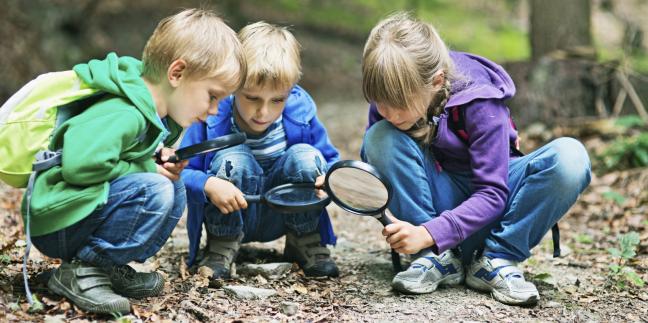 2. Toprak ile İlgili Etkinlikler 

Toprak ile ilgili etkinlikler, toprağın genel özellikleri, korunması, önemi, toprağın altında yatan canlılar ve erozyon gibi kavramları ele alan çalışmaları kapsamaktadır.
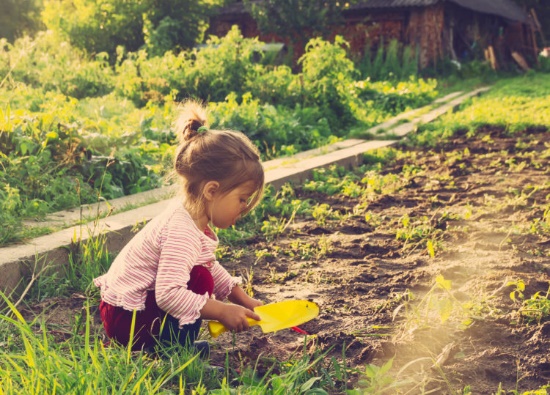 3. Su ile İlgili Etkinlikler 

Su ile ilgili etkinlikler, suyun genel özellikler, korunması, önemi, suda yaşayan canlılar ve sel gibi kavramları ele alan çalışmaları kapsamaktadır.
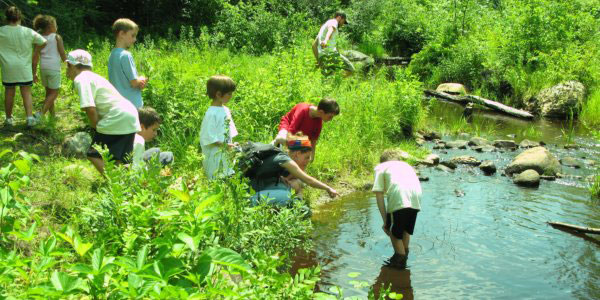 4. Hava ile İlgili Etkinlikler 

Hava ile ilgili etkinlikler, havanın özellikler, önemi, kirliliği, havada hareket edebilen canlılar gibi kavramları ele alan çalışmaları kapsamaktadır.
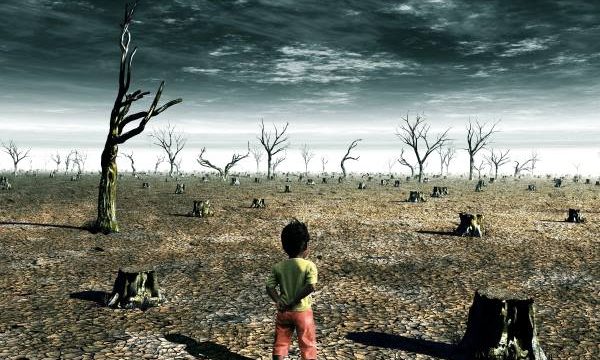 5. Geri Dönüşüm ile İlgili Etkinlikler

Geri dönüşümle ilgili etkinlikler, geri dönüşümün özellikleri, önemi, maddelerin geri dönüştürüleceği gibi kavramları ele alan çalışmaları kapsamaktadır.
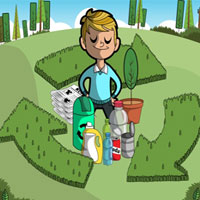 6. Enerji Tasarrufu ile İlgili Etkinlikler

Enerji tasarrufu ile ilgili etkinlikler, enerji tasarrufunun ne olduğu, önemi, enerjiden nasıl tasarruf edileceği gibi konuları ele alan çalışmaları kapsamaktadır.
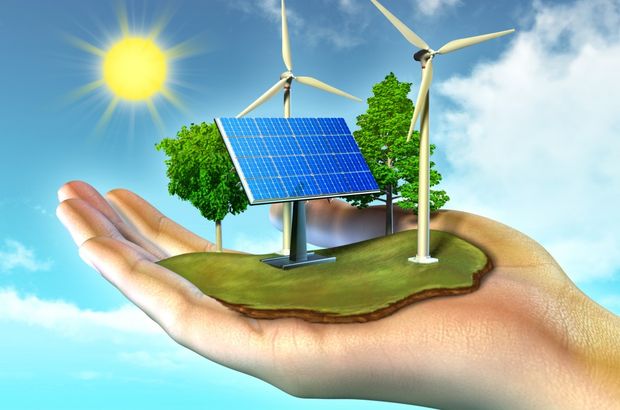 7. Çevre Sorunları ile İlgili Etkinlikler

Çevre sorunları ile ilgili etkinlikler, çevre sorunlarının ne olduğu, nedenleri, sonuçları gibi konuları ele alan çalışmaları kapsamaktadır.
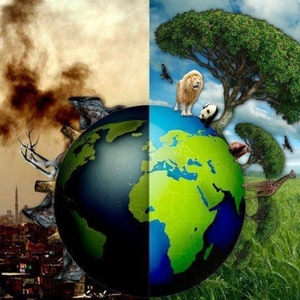 Kaynakça